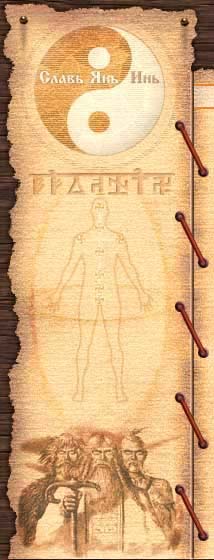 Славянский миф происхождения жизни на Земле
Подготовил 
ученик 11класса
Демьяновской ОШ
Акрабай Денис
консультант
учитель биологии
Лихачева Ирина Евгеньевна
239-597-010
Лихачева Ирина Евгеньевна
с. Демьяновка, Першотравневый р., 
Донецкая обл., Украина
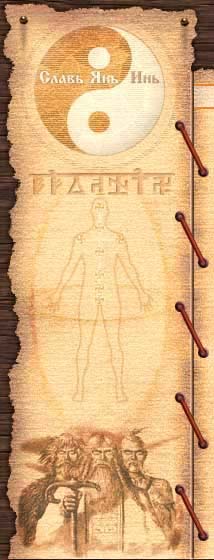 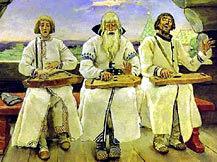 Сначала была сплошная тьма и бесконечная ночь. Не было ни земли , ни неба, ни солнца.
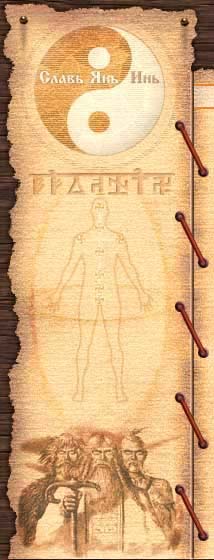 Первоптица и Первобог
Потом из Вечности появилось Око, оно пронизало мрак и пустило Слезу-росинку – из неё возникли Первоптица и Первобог. 
Птица Сокол имел  золотое оперенье и осветил собою ночь.
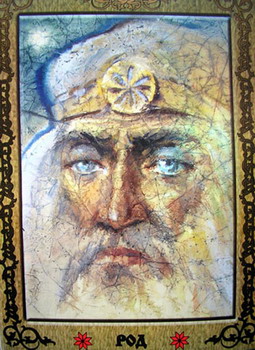 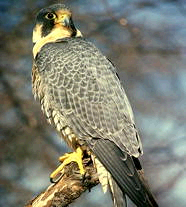 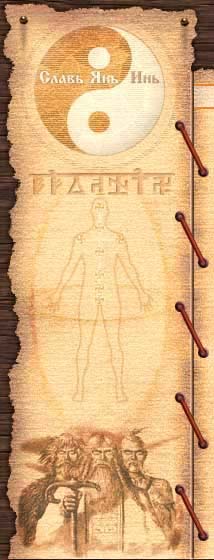 Вода и суша
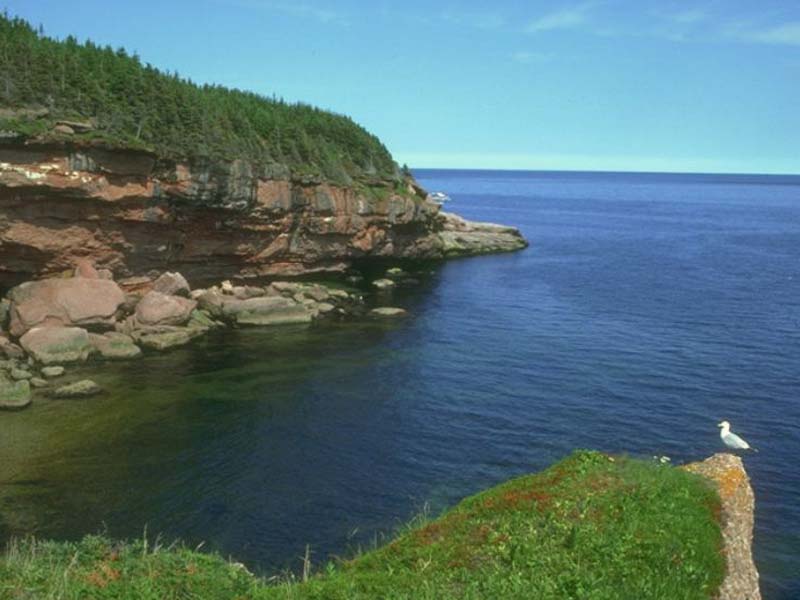 Из слезы Сокола появился остров, а на нем – 
Озеро Живой Воды 
и чудесные цветы и травы.
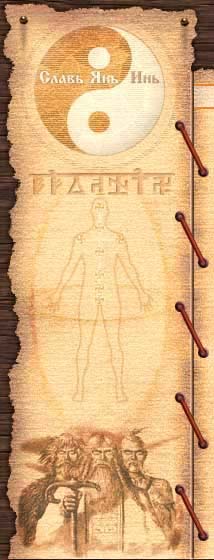 Дуб-Стародуб
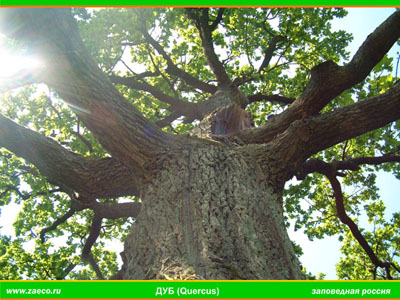 Потом Сокол снес золотой желудь и из него возникло Перводерево –  Дуб-Стародуб. На нем росли плоды, дававшие бессмертие – молодильные яблоки.
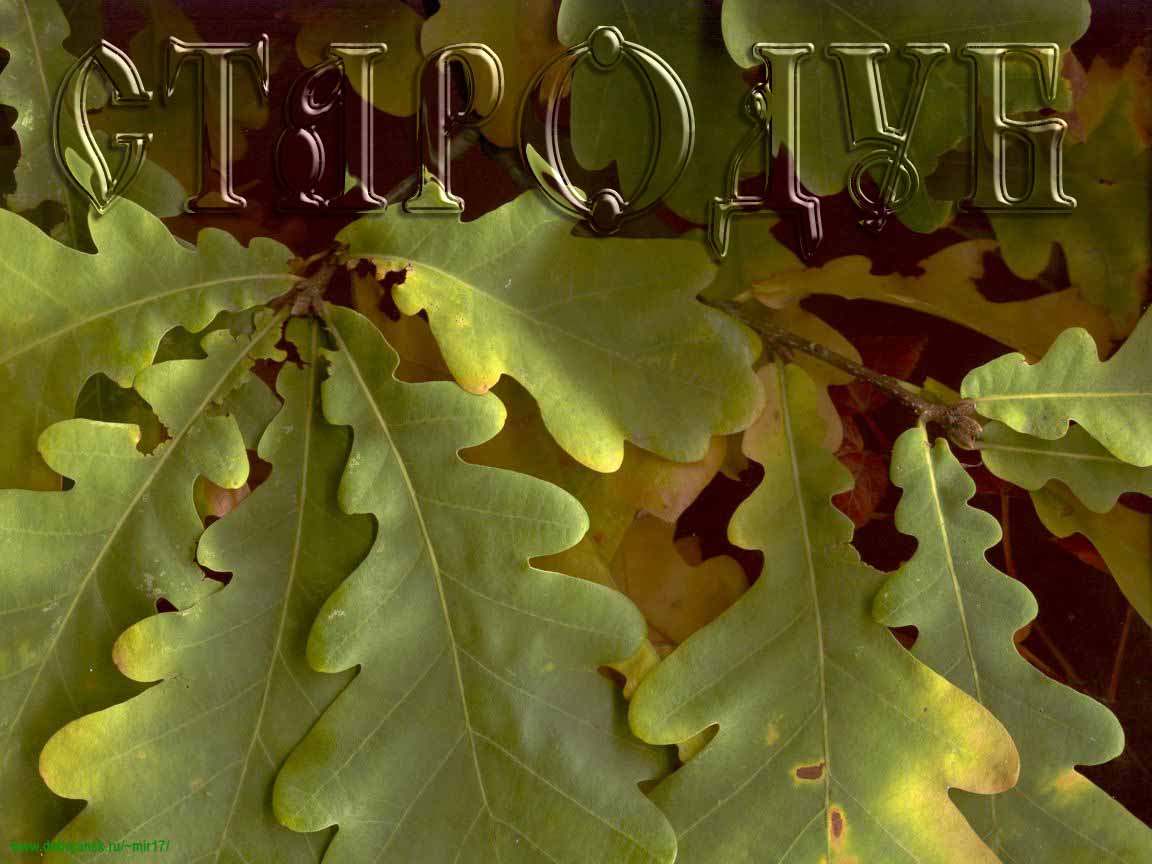 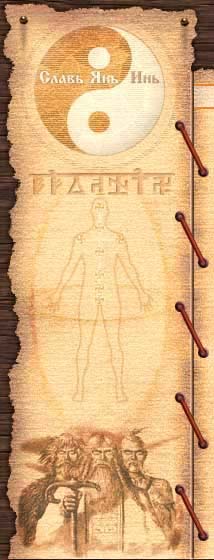 Добро и зло
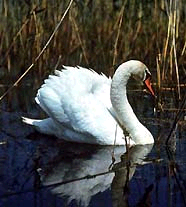 Через время Сокол-Род снес два яйца – белое и чёрное и опустил их в Озеро Живой Воды. 
Те превратились в Белого и Чёрного Лебедей, а съевши молодильных яблок – в бессмертных богов Белобога и Чернобога.
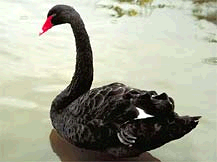 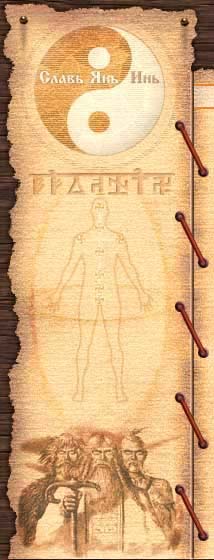 И породили Жизнь
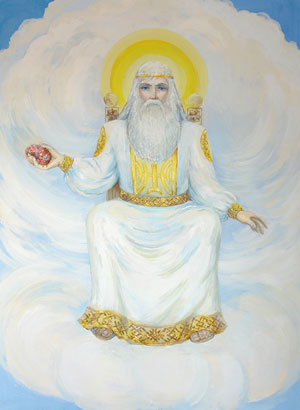 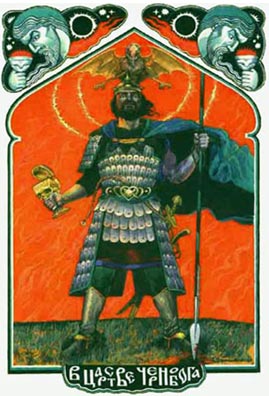 Белобог был богом добра, а Чернобог – богом зла, а вдвоем они породили Жизнь.
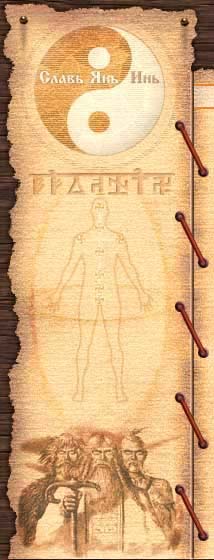 Перун и Коляда
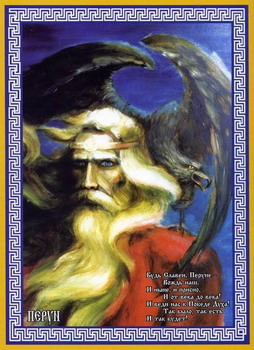 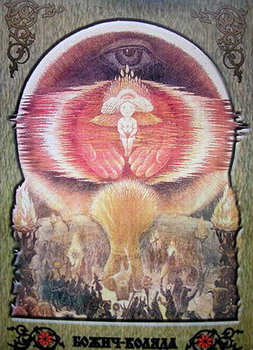 Как -то Белобог пустил две слезы – из одной появился красавец- великан Перун.
Из другой слезы возникла жена Перуна красавица Коляда.
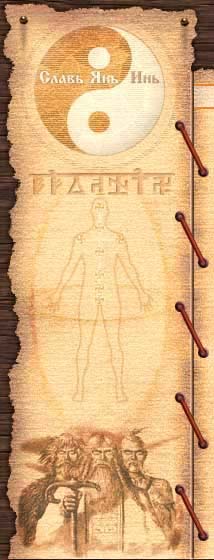 Дракон и Марана
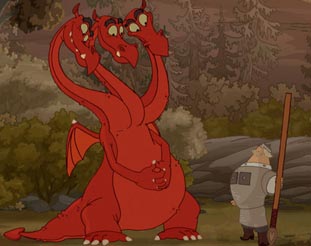 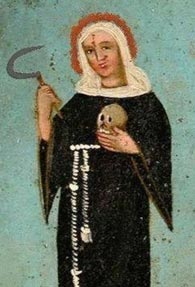 Чернобог стал властелином тьмы, и из его слёз родился Трехголовый Дракон и Марана.
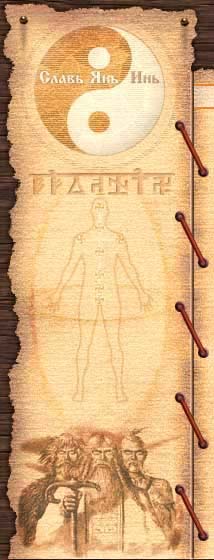 Земля и Солнце
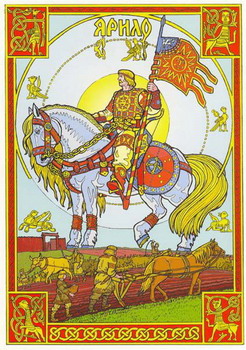 Белобог достал со дна Озера Живой Воды песка и сотворил землю.
Также сделал Перун и создал горы.
Однако без Солнца было мрачно на Земле. Тогда Коляда родила божича – Молодое Солнце.
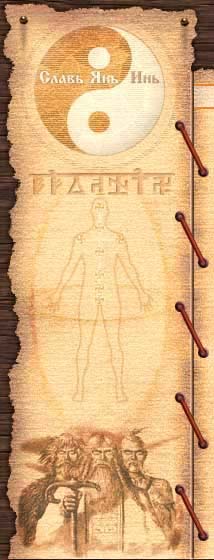 Коляда и Молодое Солнце
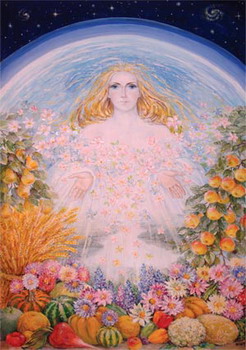 От нежного взгляда её на сына возникло синее небо. 
Если Перун мыл небо, то шёл дождь.
Теплые солнечные лучи согрели землю и она родина леса, травы, зерно.
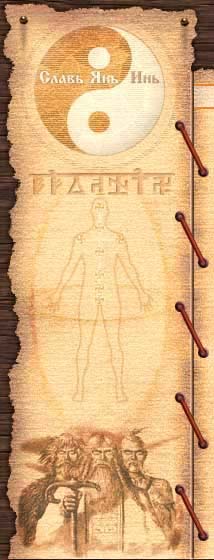 От них пошел род людской
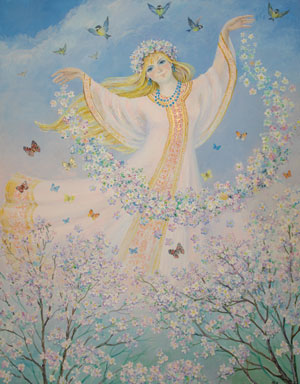 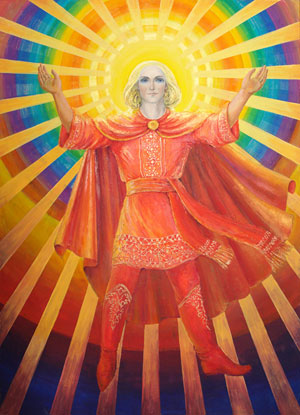 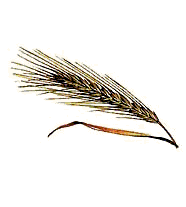 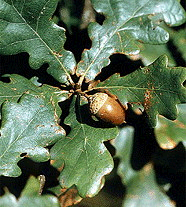 Прошло время, и Сокол-Род снес еще один золотой желудь и золотое зернышко.
Из желудя вырос юноша-дуб, а из зернышка – девушка-колос.
 Это были Дажьбог и Жнива, от них пошел людской род.
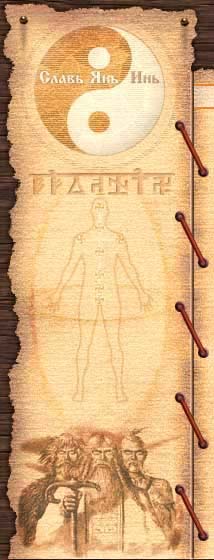 И так происходит каждый год, пока стоит свет
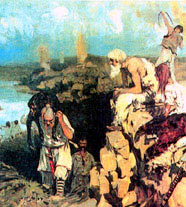 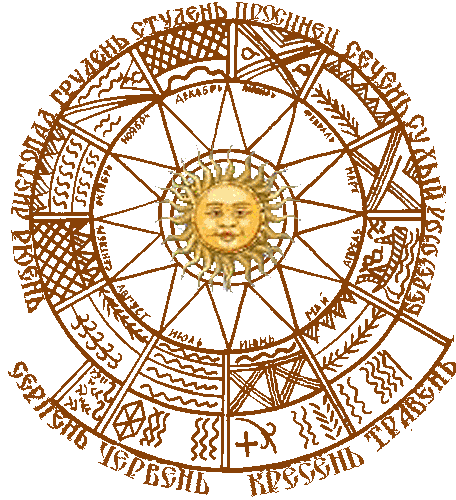 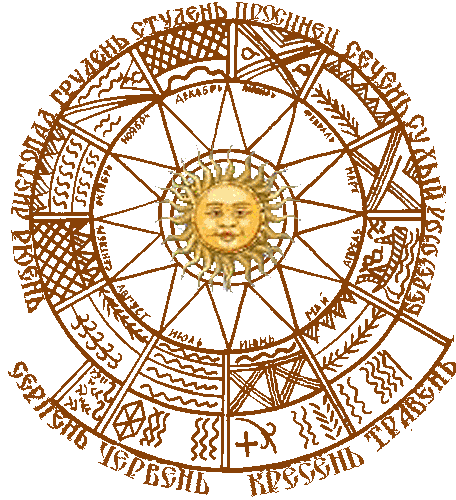 Жизнь древних славян
За лето молодой Божич-Солнце взрослел, осенью – старился и под зиму пропадал. 
Тогда возрождалась Марана – владычица смерти.
Но Коляда весною снова родит Божича – Молодое Солнце. 
И так происходит каждый год, пока стоит свет
Источники информации
© Научная электронная библиотека, 2003-2008. info@lib.ua-ru.net 
Славянские боги. Лик богов .: Режим доступа  - http://www.art.rodolad.ru
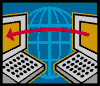